Hoofdstuk 1
Wat zijn massamedia?
Hoofdstuk 1 Communicatie
Communicatie = het overbrengen van informatie
Een zender brengt een boodschap over aan een ontvanger.
Zender = degene die informatie overbrengt
Boodschap = informatie
Bijvoorbeeld: ‘Het eerste uur valt uit.’
Ontvanger = degene die informatie ontvangt
Feedback = de reactie van de ontvanger op de zender
Bijvoorbeeld: ‘Dankjewel, dan blijf ik nog even in bed liggen!’
www.maatschappij-kunde.nl
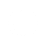 Hoofdstuk 1 Communicatie
Ruis = Een storing in de communicatie
Bijvoorbeeld: Een kapotte telefoon
Medium = het middel dat de zender gebruik om informatie over te brengen
Bijvoorbeeld: telefoon of WhatsApp
www.maatschappij-kunde.nl
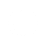 Hoofdstuk 1 Soorten communicatie
Er zijn verschillende soorten communicatie:
www.maatschappij-kunde.nl
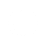 Hoofdstuk 1 Massamedia
Media = alle middelen waarmee informatie wordt overgebracht
Bijvoorbeeld: kranten, televisiezenders, websites
Massamedia = media die hun boodschap tot veel mensen richten
4 kenmerken van massamedia:
1 ) Openbaar: voor veel mensen toegankelijk
2) Massacommunicatie: bedoeld voor een groot en onbekend publiek
3) Eenzijdige communicatie: de ontvangers kunnen niet meteen reageren
4) Indirecte communicatie: geen persoonlijk contact tussen de zender en de    ontvangers
www.maatschappij-kunde.nl
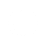 Hoofdstuk 1 Massamedia
Er zijn verschillende soorten massamedia:
1 ) Gedrukte media 
Bijvoorbeeld kranten en tijdschriften
2) Audiovisuele media
Bijvoorbeeld radio en televisie
3) Digitale media
Bijvoorbeeld Instagram en Snapchat
www.maatschappij-kunde.nl
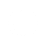 Hoofdstuk 1 Overig materiaal
YouTube:







Extra informatie op maatschappij-kunde.nl

Quiz over hoofdstuk 1
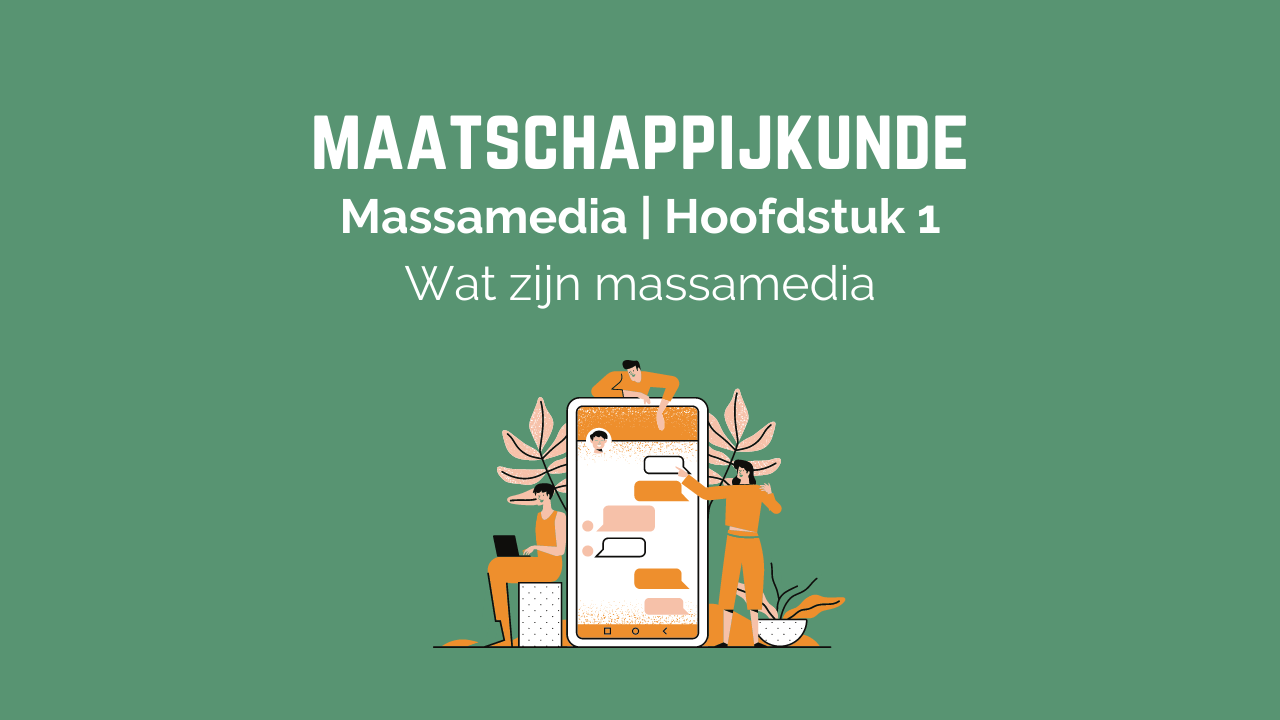 www.maatschappij-kunde.nl
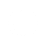 Doelen hoofdstuk 1
❑ Ik kan uitleggen wat communicatie is en hoe communicatie verloopt. 
❑ Ik kan 8 verschillende vormen van communicatie noemen. 
❑ Ik kan uitleggen wat massamedia zijn.
❑ Ik kan de kenmerken van massamedia noemen.
❑ Ik kan 3 vormen van massamedia noemen.
www.maatschappij-kunde.nl
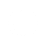